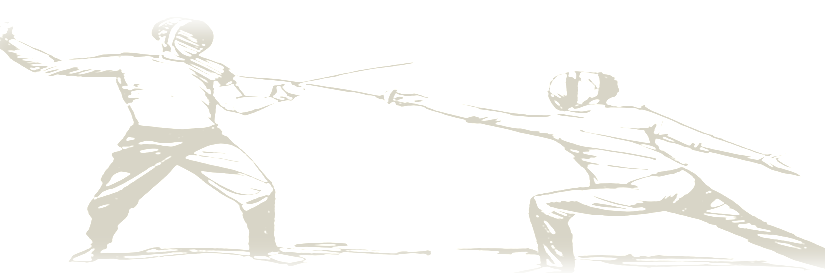 EN GARDE!
A STUDY OF UNSEEN FORCES AT WORK
 IN OUR WORLD
JoLynn Gower
Spring 2020
217-493-6151
jgower@guardingthetruth.org
Lesson 10
VERSE FOR THE JOURNEY
Ephesians 6:10-13 Finally, be strong in the Lord and in the strength of His might. Put on the full armor of God, so that you will be able to stand firm against the schemes of the devil. For our struggle is not against flesh and blood, but against the rulers, against the powers, against the world forces of this darkness, against the spiritual forces of wickedness in the heavenly places. Therefore, take up the full armor of God, so that you will be able to resist in the evil day, and having done everything, to stand firm. 
Struggle: pale: to wrestle; a close quarters combat
Resist: anthistemi: withstand while opposing
Stand: histemi: make a stand; be established
WHAT ARE DEMONS?
Genesis 6:1-2  Now it came about, when men began to multiply on the face of the land, and daughters were born to them, that the sons of God saw that the daughters of men were beautiful; and they took wives for themselves, whomever they chose. 
Last week we saw that “sons of God” are angels
Wives: ishshah: women, females, wives
Genesis 6:4 The Nephilim were on the earth in those days, and also afterward, when the sons of God came in to the daughters of men, and they bore children to them. Those were the mighty men who were of old, men of renown. 
Renown: shem: a name; a reputation
Nephilim: from naphal: fallen ones; a bully; a giant
INSIGHTS FROM BOOK OF ENOCH
Nonbiblical book says that the giants were taking over
Whatever the situation was, God wasn’t pleased!
Genesis 6:3 Then the LORD said, "My Spirit shall not strive with man forever, because he also is flesh; nevertheless his days shall be one hundred and twenty years."  The ark was a 120 year build?
Genesis 6:5-7  Then the LORD saw that the wickedness of man was great on the earth, and that every intent of the thoughts of his heart was only evil continually. The LORD was sorry that He had made man on the earth, and He was grieved in His heart. The LORD said, "I will blot out man whom I have created from the face of the land, from man to animals to creeping things and to birds of the sky; for I am sorry that I have made them."
ABOUT NOAH
Genesis 6:8-10  But Noah found favor in the eyes of the LORD. These are the records of the generations of Noah. Noah was a righteous man, blameless in his time; Noah walked with God. Noah became the father of three sons: Shem, Ham, and Japheth. 
Blameless: tamim: unblemished; without defect
Jude 1:6-7  And angels who did not keep their own domain, but abandoned their proper abode, He has kept in eternal bonds under darkness for the judgment of the great day, just as Sodom and Gomorrah and the cities around them, since they in the same way as these indulged in gross immorality and went after strange flesh, are exhibited as an example in undergoing the punishment of eternal fire.
[Speaker Notes: n]
MORE FROM PETER
2 Peter 2:4-6  For if God did not spare angels when they sinned, but cast them into hell and committed them to pits of darkness, reserved for judgment; and did not spare the ancient world, but preserved Noah, a preacher of righteousness, with seven others, when He brought a flood upon the world of the ungodly; and if He condemned the cities of Sodom and Gomorrah to destruction by reducing them to ashes, having made them an example to those who would live ungodly lives thereafter; 
Matthew 8:16  When evening came, they brought to Him many who were demon-possessed; and He cast out the spirits with a word, and healed all who were ill.
Matthew 10:1 Jesus summoned His twelve disciples and gave them authority over unclean spirits…
UNCLEAN SPIRITS
Matthew 12:43 “Now when the unclean spirit goes out of a man, it passes through waterless places seeking rest, and does not find it.” 
Rest: anapausis: to cause to cease; intermission; recreation
There are those who believe that unclean spirits are the disembodied spirits of the Nephilim; their bodies were destroyed but their spirit cannot rest until it inhabits another body
I believe that unclean spirit is just another name for a demon – a fallen angel
James 2:19 You believe that God is one. You do well; the demons also believe, and shudder. 
Demons can be extremely violent and strong
VIOLENT NATURE
Matthew 8:28-29 When He came to the other side into the country of the Gadarenes, two men who were demon-possessed met Him as they were coming out of the tombs. hey were so extremely violent that no one could pass by that way. They cried out, saying, "What business do we have with each other, Son of God? Have You come here to torment us before the time?" 
Mark 5:1-5  When He got out of the boat, immediately a man from the tombs with an unclean spirit met Him and he had his dwelling among the tombs. And no one was able to bind him anymore, even with a chain.  Be- cause he had often been bound with shackles and chains, and the chains had been torn apart by him; the shackles broken in pieces; no one was strong enough to subdue him. Night and day, he was screaming among the tombs and in the mountains, and gashing himself with stones.
WORSHIPING DEMONS
Deuteronomy 32:16-18 “They made Him jealous with strange gods; With abominations they provoked Him to anger. They sacrificed to demons who were not God, to gods whom they have not known, new gods who came lately, whom your fathers did not dread. You neglected the Rock who begot you, and forgot the God who gave you birth.” 
Just as Satan was the spiritual force behind the leader of Tyre, demons are the spiritual force behind false gods
Psalm 106:35-38  But they mingled with the nations And learned their practices, and served their idols, which became a snare to them. They even sacrificed their sons and daughters to the demons, and shed innocent blood, the blood of their sons and their daughters, whom they sacrificed to the idols of Canaan
DEMONIC ORDERS
Angels are called “heavenly host” which we saw in an earlier class means “heavenly armies”
Demons are also ordered in the same way
Ephesians 6:12  For our struggle is not against flesh and blood, but against the rulers, against the powers, against the world forces of this darkness, against the spiritual forces of wickedness in the heavenly places. 
Rulers: arche: principality; a chief
Powers: exousia: those with authority to act
World forces of darkness: kosmokratoras skotous: sinful forces acting in the created world 
Spiritual forces of wickedness: pneumatika ponerias: spiritual evil at work
Heavenly: epouraniois: acting in heaven
ACTING WITH A RULER
John 12:27-31 "Now My soul has become troubled; and what shall I say, 'Father, save Me from this hour'? But for this purpose I came to this hour. Father, glorify Your name." Then a voice came out of heaven: "I have both glorified it, and will glorify it again."  So the crowd of people who stood by and heard it were saying that it had thundered; others were saying, "An angel has spoken to Him." Jesus answered and said, "This voice has not come for My sake, but for your sakes. Now judgment is upon this world; now the ruler of this world will be cast out.”
The demons work for the ruler of this world
Their eternal destination is the lake of fire
WHAT DEMONS CAN’T DO!
Romans 8:38-39  For I am convinced that neither death, nor life, nor angels, nor principalities, nor things present, nor things to come, nor powers, nor height, nor depth, nor any other created thing, will be able to separate us from the love of God, which is in Christ Jesus our Lord. 
Height: hupsoma: something lifted up; lofty thing
2 Corinthians 10:3-5 For though we walk in the flesh, we do not war according to the flesh, for the weapons of our warfare are not of the flesh, but divinely powerful for the destruction of fortresses. We are destroying speculations and every lofty thing raised up against the knowledge of God, and we are taking every thought captive to the obedience of Christ…